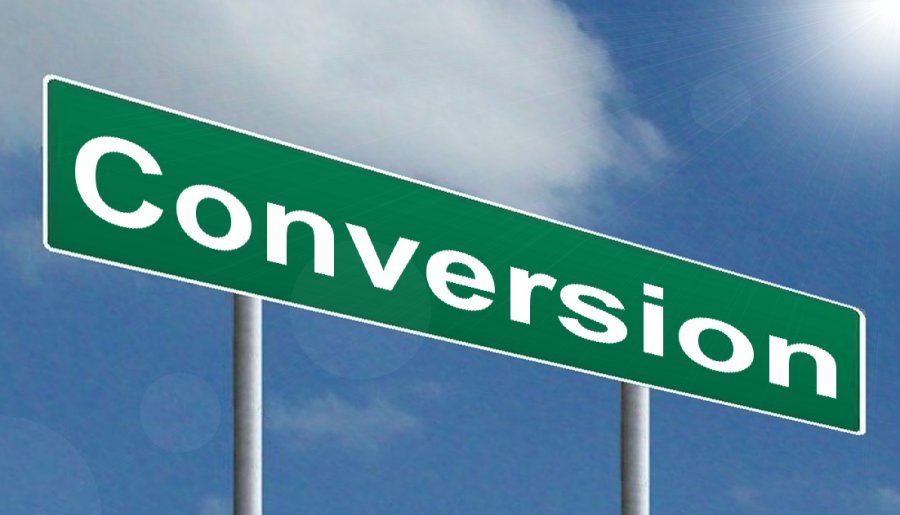 Simon theSorcerer
Acts 8:9-25
[Speaker Notes: (Acts 8:9-13) READ

The record of Simon’s conversion is concise: 
(Acts 8:13), “Then Simon himself also believed; and when he was baptized he continued with Philip, and was amazed, seeing the miracles and signs which were done”
Though brief, this account provides a clear contrast of the gospel’s power to save sinners/ VS/ false displays of power
Note:  Many are fooled, thinking displays are “the great power of God”
Simon’s sorceries could not save the soul
(Acts 8:11-12), “And they heeded him because he had astonished them with his sorceries for a long time. 12 But when they believed Philip as he preached the things concerning the kingdom of God and the name of Jesus Christ, both men and women were baptized.”
Only the gospel has the power to save!  (Contrast with the amazing feats of men!)]
Simon’s conversion was personal
“Then Simon himself also believed; and when he was baptized he continued with Philip, and was amazed, seeing the miracles and signs which were done.” (13)
[Speaker Notes: Quote from Official Mormon website (lds.org):  “Jesus Christ taught that baptism is essential to the salvation of all who have lived on earth (see John 3:5). Many people, however, have died without being baptized. Others were baptized without proper authority. Because God is merciful, He has prepared a way for all people to receive the blessings of baptism. By performing proxy baptisms in behalf of those who have died, Church members offer these blessings to deceased ancestors. Individuals can then choose to accept or reject what has been done in their behalf.”

Contrast this with Simon’s conversion…
It was Simon’s own sins that needed cleansing and it was Simon himself who responded to the gospel call of salvation
(Mark 16:15-16), “And He said to them, ‘Go into all the world and preach the gospel to every creature. 16 He who believes and is baptized will be saved; but he who does not believe will be condemned.’”
Nowhere in scripture is there an example or authority for one person to obey the gospel on behalf of another. 
Doctrines of proxy belief and obedience are utterly false and are powerless to save.]
Simon’s conversion Followed god’s Pattern
“Then Simon himself also believed; and when he was baptized he continued with Philip, and was amazed, seeing the miracles and signs which were done.” (13)
[Speaker Notes: Simon’s conversion followed God’s revealed pattern on how to be saved.
Simon “also” believed and was baptized; he was saved just like the rest of the Samaritans
Every sinner is converted in the same way today. 
The gospel is a pattern or mold that is the same for all: 
(Romans 6:17-18), “But God be thanked that though you were slaves of sin, yet you obeyed from the heart that form of doctrine to which you were delivered. And having been set free from sin, you became slaves of righteousness.”
God is no respecter of persons.  Simon did what God requires of every man to be saved!
Not, wait for the empowerment from the Holly Spirit
Not, praying the “sinner’s prayer” or “asking Jesus into his heart as his personal Savior.
(Mark 16:16), “He who believes and is baptized will be saved; but he who does not believe will be condemned.”]
Simon’s conversion was real
“Then Simon himself also believed; and when he was baptized he continued with Philip, and was amazed, seeing the miracles and signs which were done.” (13)
[Speaker Notes: Simon’s conversion was as real as the rest of the Samaritans’ (Acts 8:13). 
Like them, he heard and believed the preaching of Christ when he saw the mighty miracles that showed the message was from God (Acts 8:5-8). 
His repentance is implied in that he freely chose to be baptized “in the name of the Lord Jesus” (Acts 8:13, 16). 
Simon then “continued with Philip” just like the first Christians “continued steadfastly” upon their conversion (Acts 2:42).
The notion that Simon was not really a Christian is false. His ensuing sin did not nullify his conversion any more than Peter’s later sin invalidated his (Gal. 2:11-14).

This truth is important as we establish our final point!]
Simon’s conversion didnot preclude apostasy
“But Peter said to him, ‘Your money perish with you, because you thought that the gift of God could be purchased with money!’” (20)
[Speaker Notes: (Acts 8:14-24)
Simon sinned after he became a Christian (Acts 8:18-21). 
Conversion to Christ does not make one immune to temptation and sin. The possibility of sinning and falling away from Christ is real and Christians must heed the warning
(Galatians 5:4), “You have become estranged from Christ, you who attempt to be justified by law; you have fallen from grace.”

(Hebrews 3:12-14), “Beware, brethren, lest there be in any of you an evil heart of unbelief in departing from the living God; 13 but exhort one another daily, while it is called "Today," lest any of you be hardened through the deceitfulness of sin. 14 For we have become partakers of Christ if we hold the beginning of our confidence steadfast to the end”
Simon the Christian was told to repent and pray fo“If we confess our sins, He is faithful and just to forgive us our sins and to cleanse us from all unrighteousness.”
r God’s forgiveness in order to escape sin and death
(1 John 1:9), The gospel is powerful to cleanse Christians when they sin. What good news!]